Surface Water Improvement and Management (SWIM) Plan Development
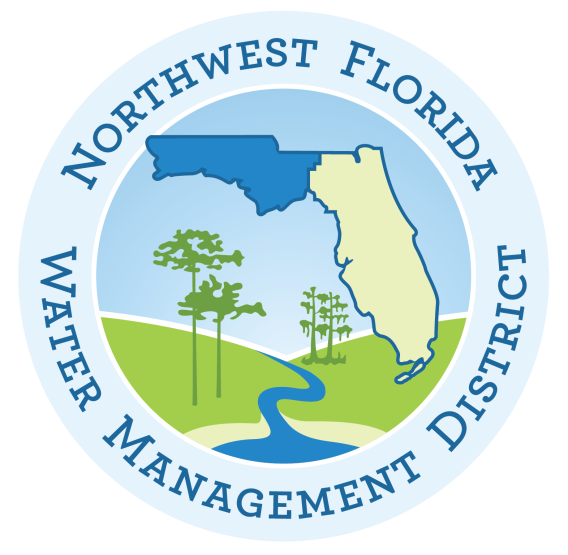 Perdido River and Bay Watershed
January 10, 2017
NORTHWEST FLORIDA WATER MANAGEMENT DISTRICT
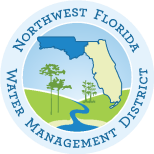 Perdido River and Bay Watershed
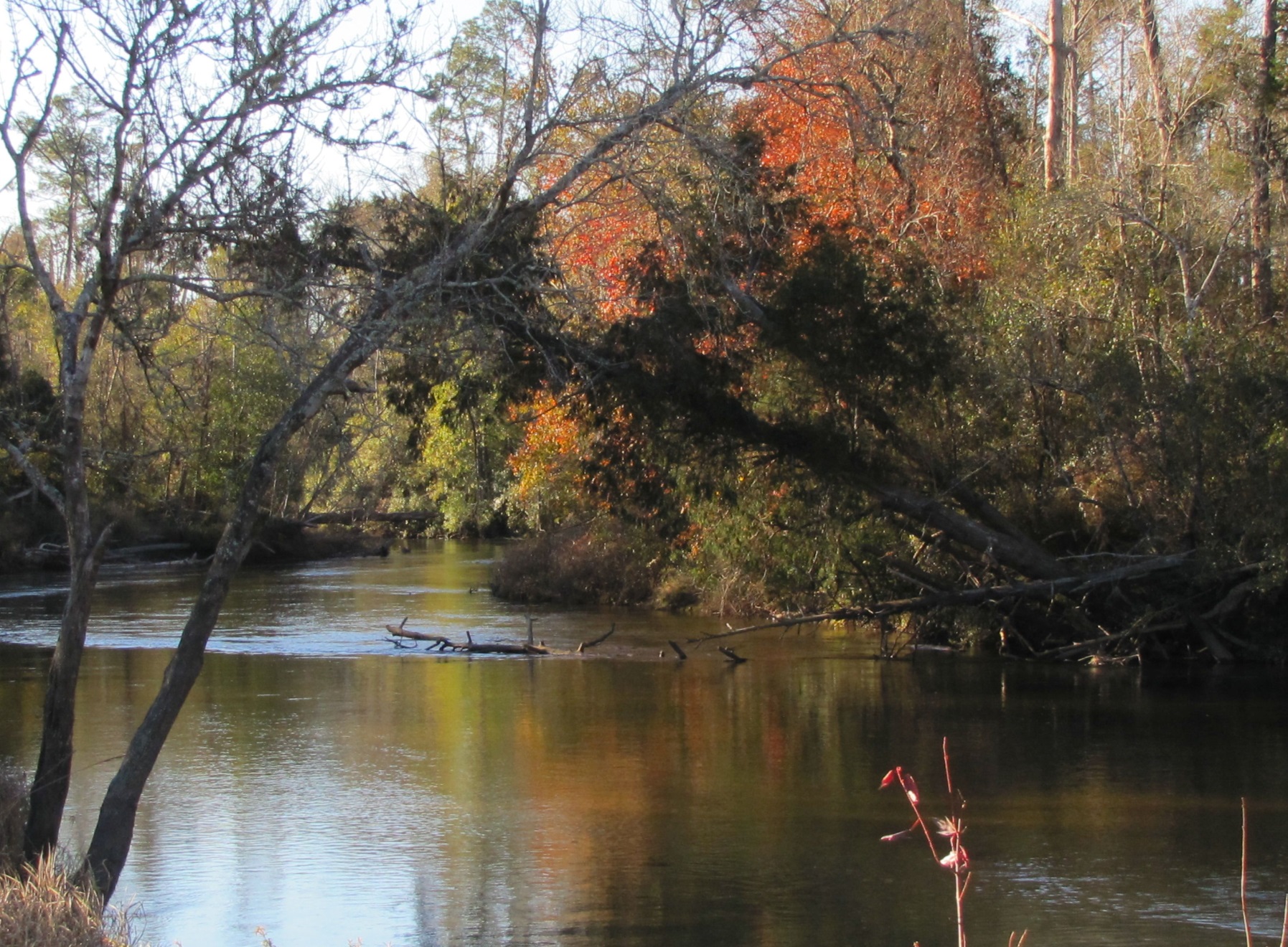 2
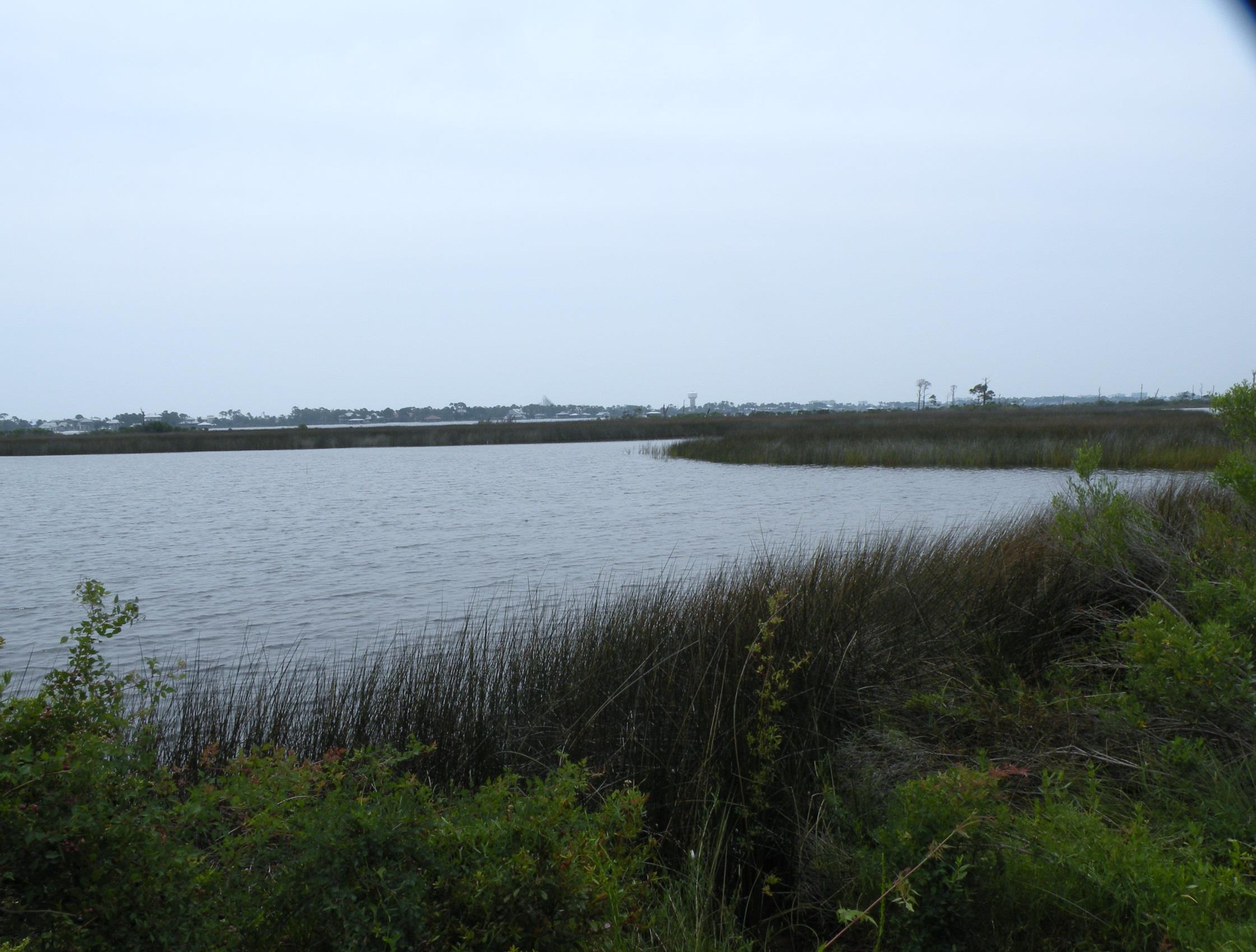 3
NORTHWEST FLORIDA WATER MANAGEMENT DISTRICT
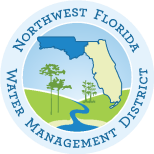 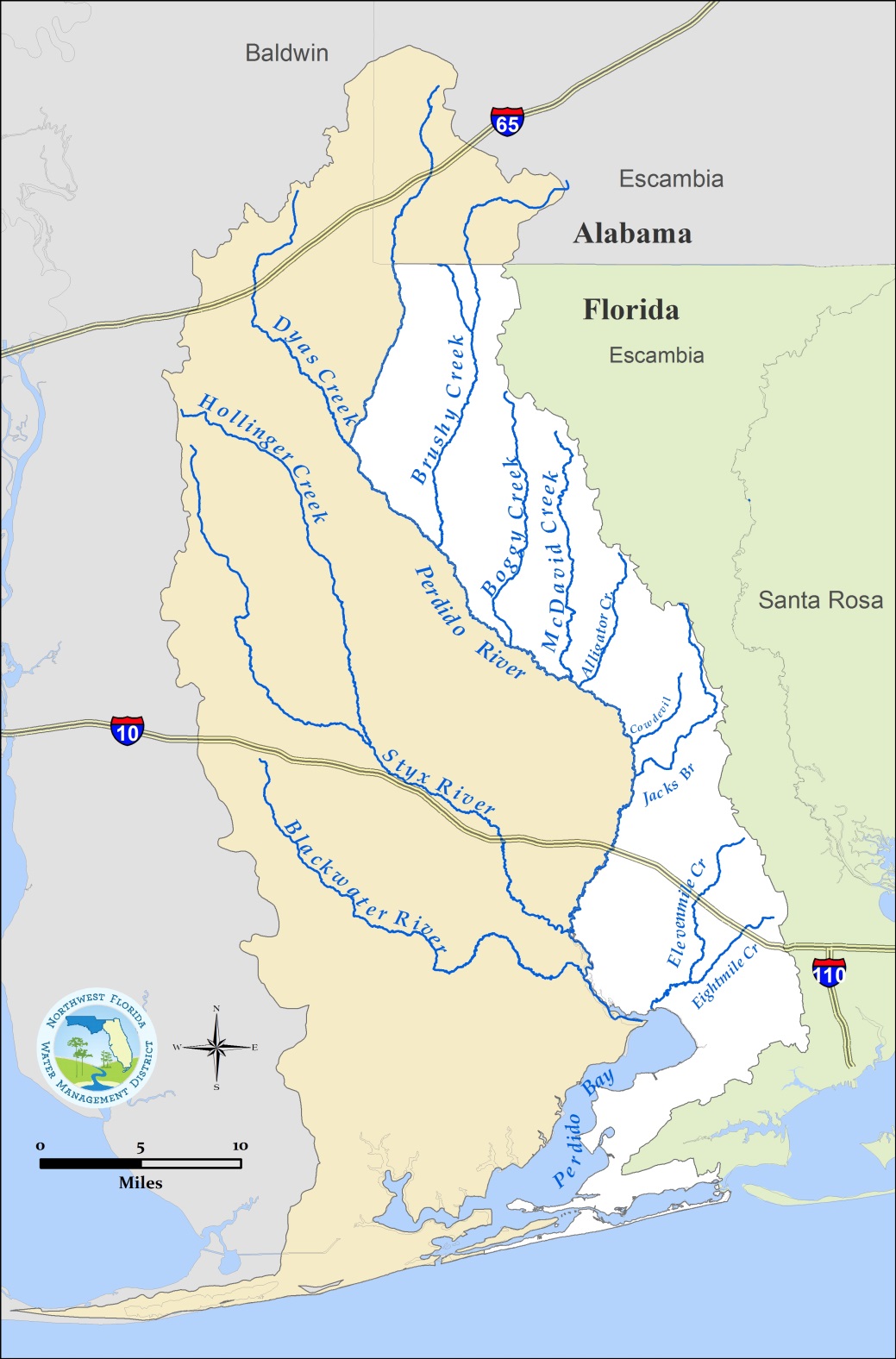 Perdido River and Bay Watershed
1,165 square miles
70% in Alabama; 30% in Escambia County, Florida
Perdido River serves as the state line
Perdido River annual average discharge to Perdido Bay – 783 cubic feet per second(506 million gallons per day)
Other major tributaries – Styx River and Blackwater River (AL), Elevenmile Creek, and Bayou Marcus
4
NORTHWEST FLORIDA WATER MANAGEMENT DISTRICT
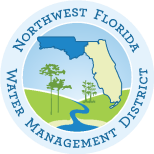 Perdido River and Bay Watershed
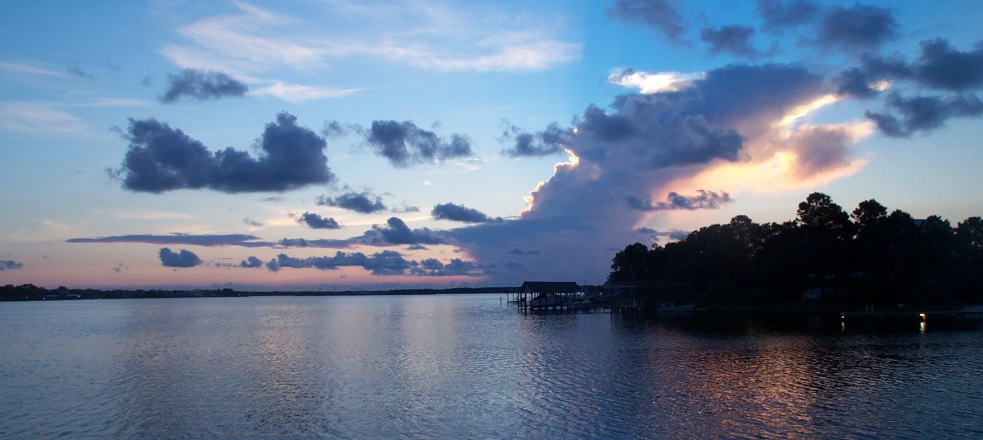 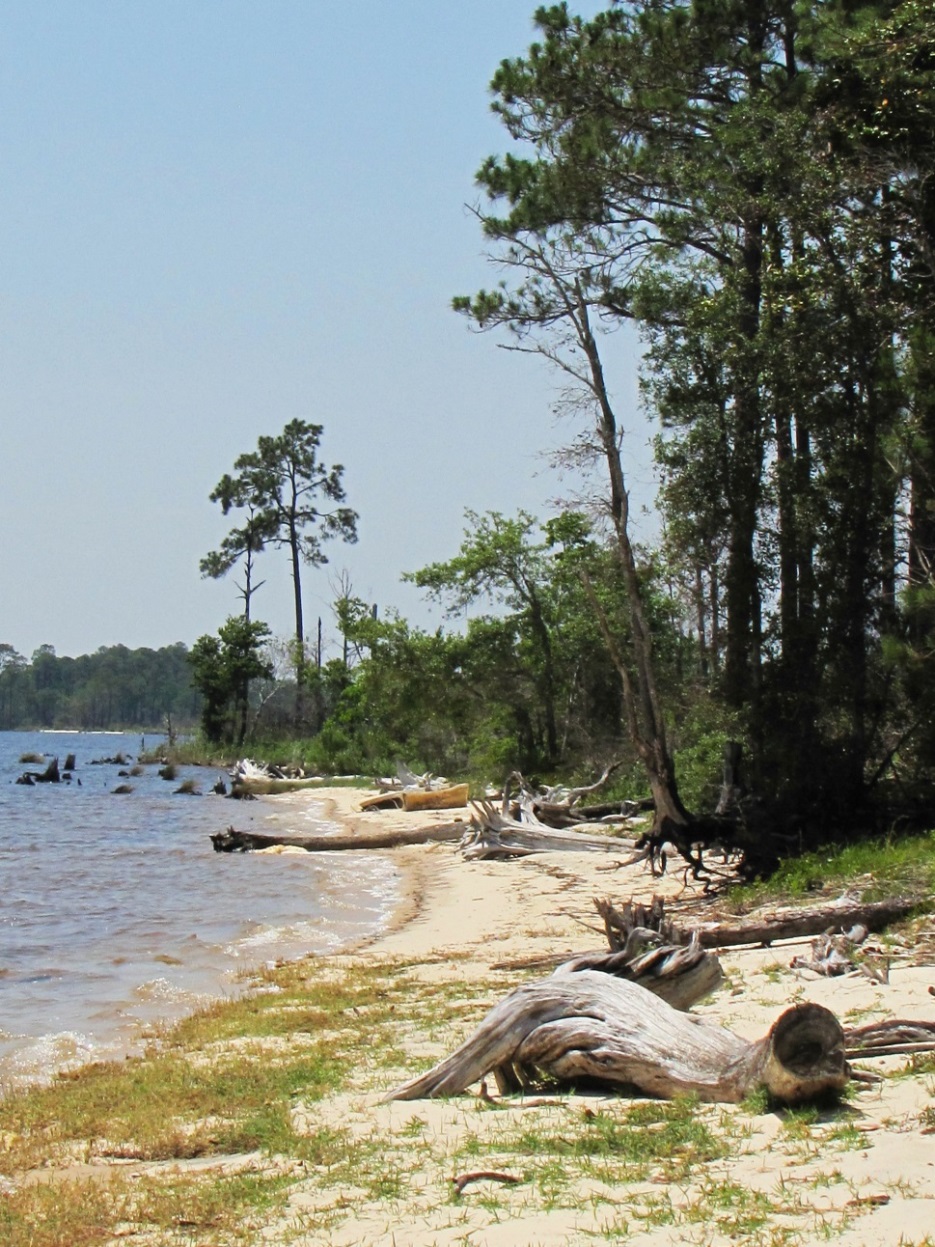 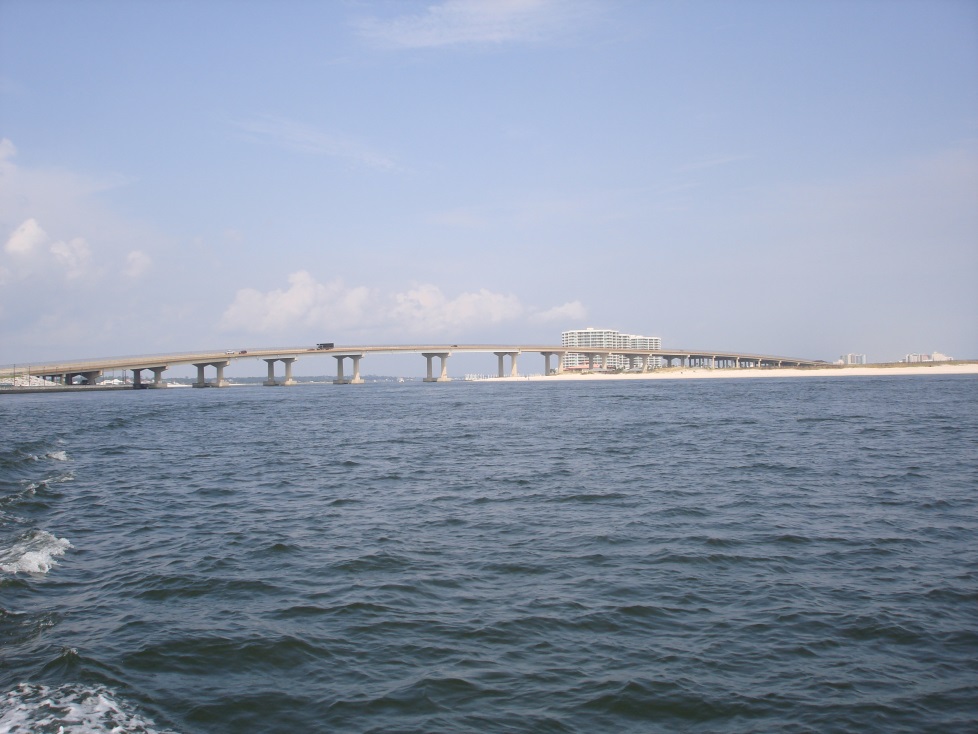 5
NORTHWEST FLORIDA WATER MANAGEMENT DISTRICT
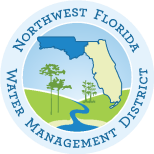 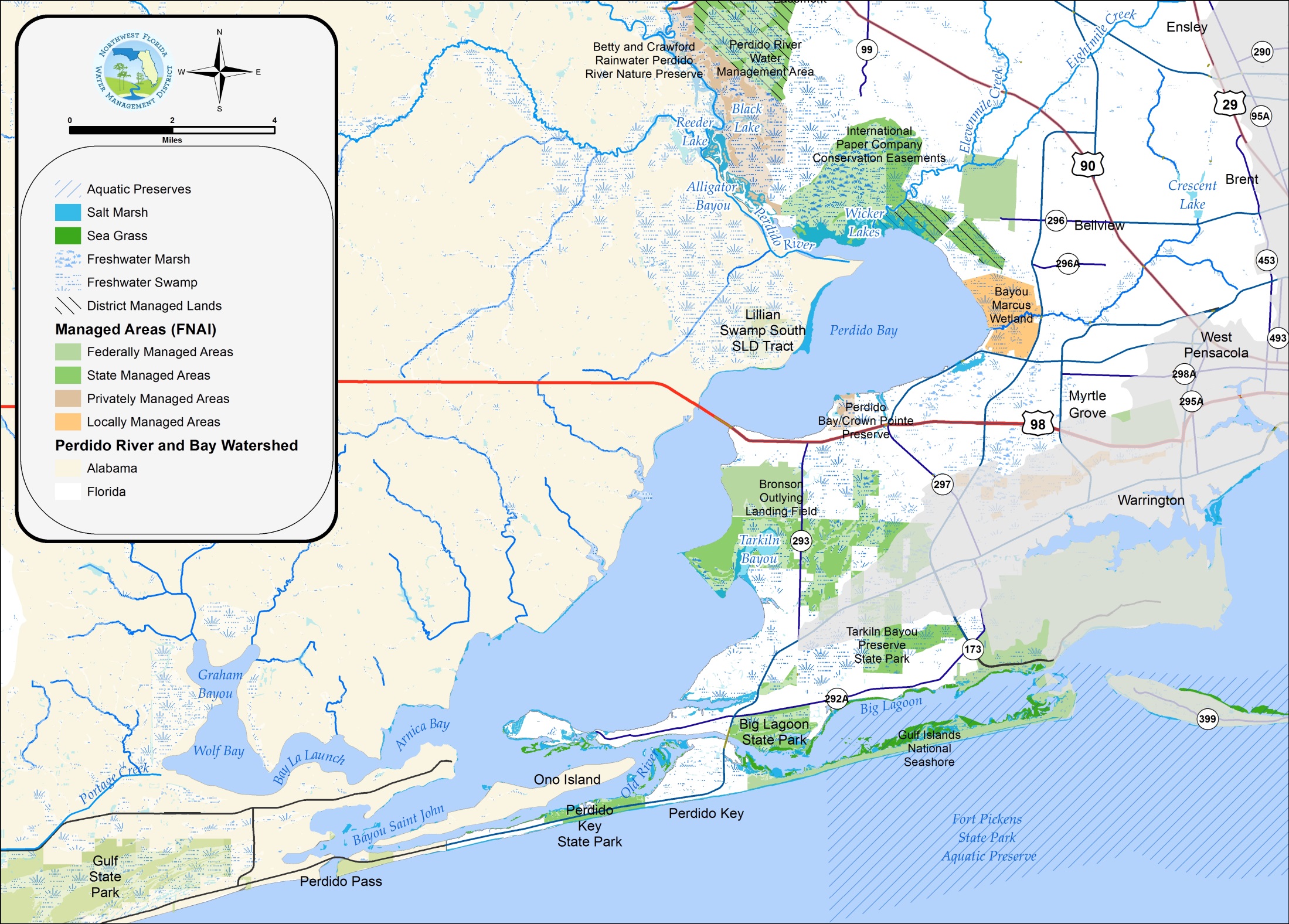 6
NORTHWEST FLORIDA WATER MANAGEMENT DISTRICT
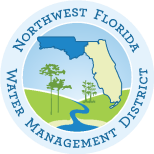 Perdido River and Bay Watershed
Over 58,000 acres of freshwater and tidal wetlands
Approximately 135 acres of seagrasses within Perdido Bay (2009)
Over 20,000 acres of public conservation lands within the watershed, including Tarkiln Bayou and Big Lagoon state parks, Perdido Pitcher Plant Prairie, the NWFWMD Perdido River Water Management Area, and two Alabama state parks
Betty and Crawford Rainwater Perdido River Preserve protected by TNC
Big Lagoon – 18 square mile lagoon connecting Perdido and Pensacola bays
Important coastal barrier, including Gulf Islands National Seashore and Perdido Key State Park
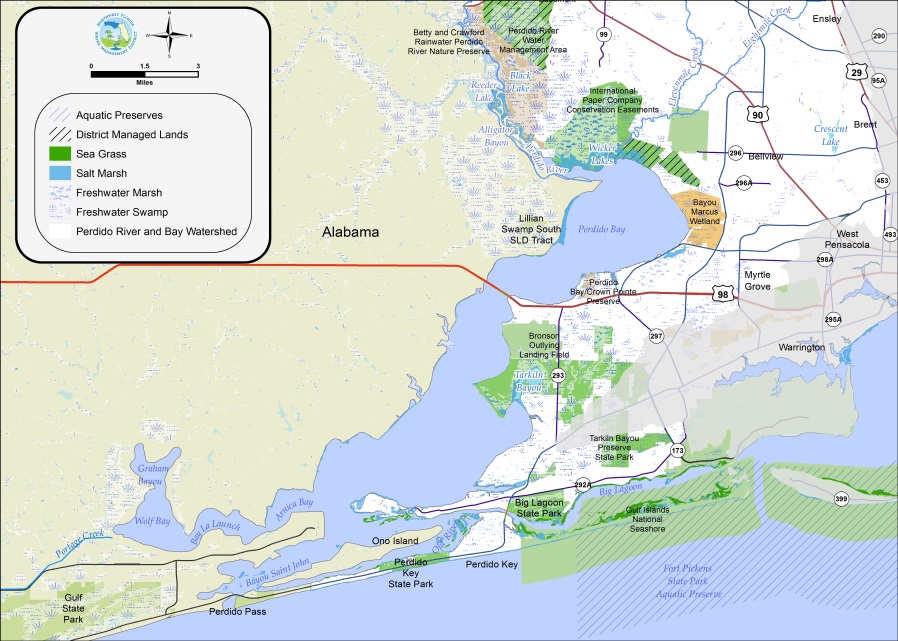 7
NORTHWEST FLORIDA WATER MANAGEMENT DISTRICT
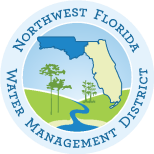 Watershed Challenges
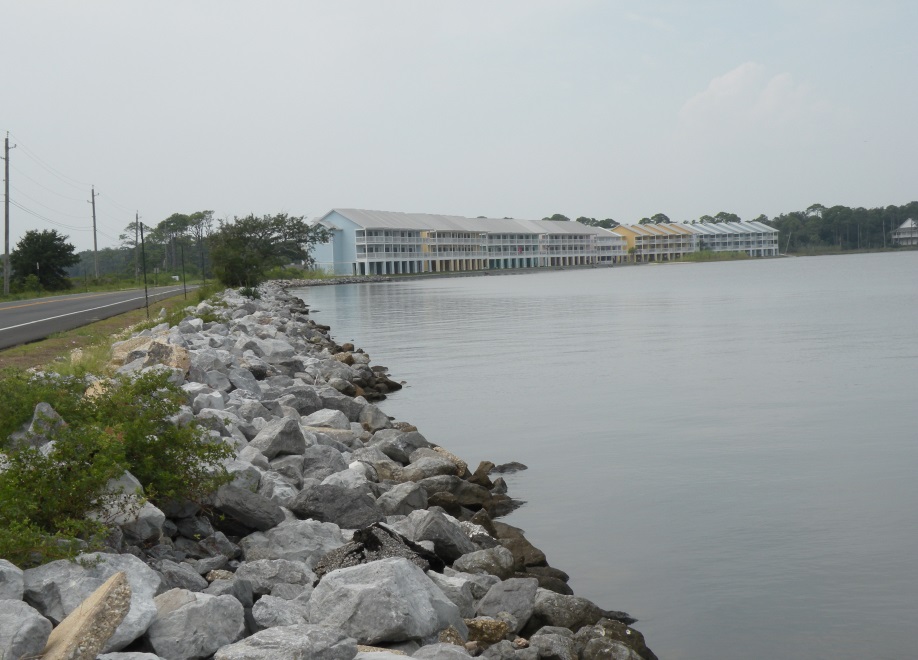 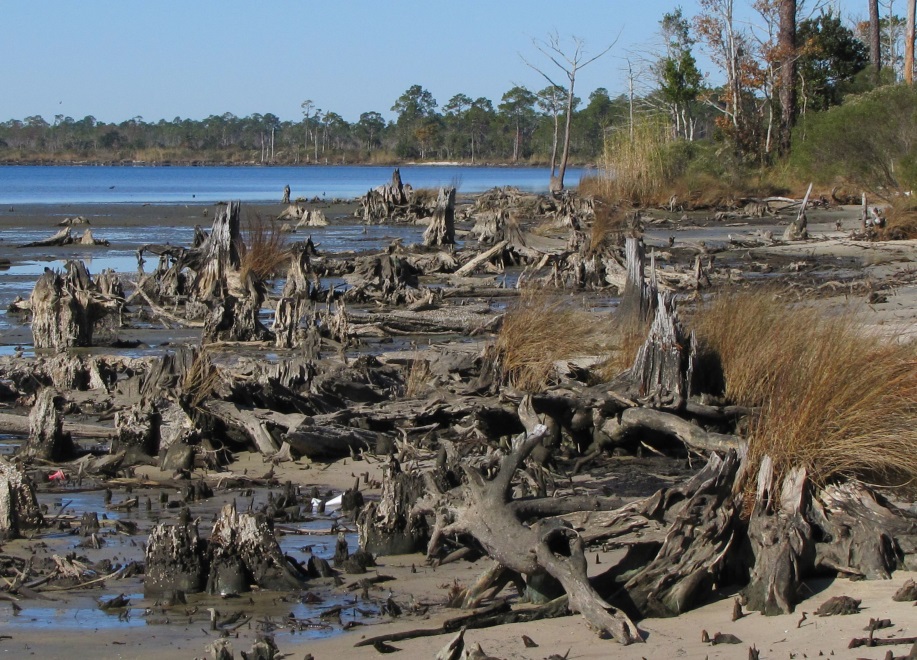 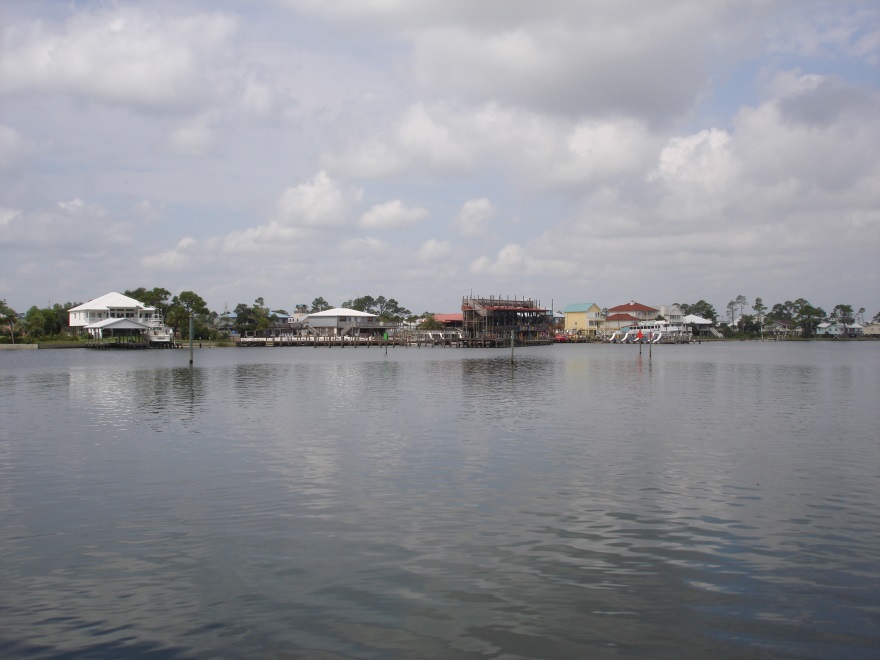 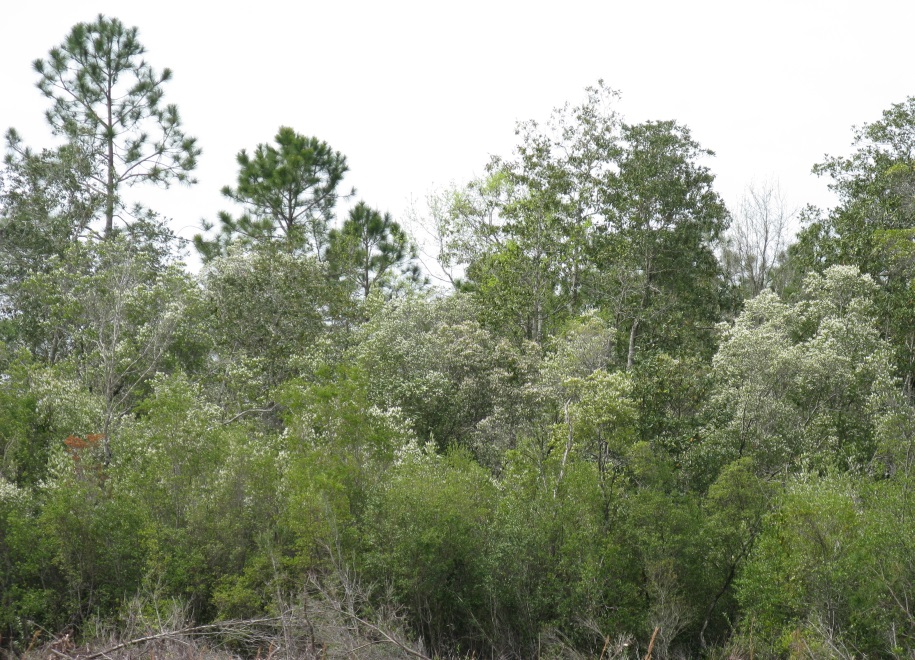 8
NORTHWEST FLORIDA WATER MANAGEMENT DISTRICT
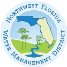 Watershed Challenges
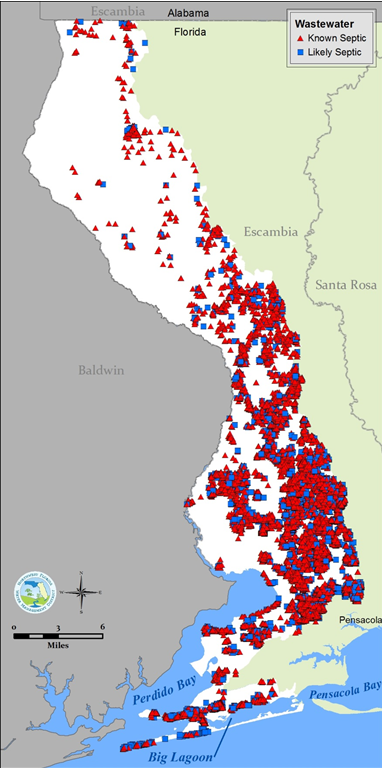 Water quality
Verified impairments for dissolved oxygen and bacteria in drainages discharging into Perdido Bay and Big Lagoon
TMDLs established for fecal coliform at Brushy Creek, Elevenmile Creek, and Tenmile Creek
Over 12,000 septic systems identified within the Florida portion of the watershed in 2012 (FDOH permit data)
Long-term losses of seagrasses (~80%) indicative of past and present water quality limitations, as well as physical impacts
9
NORTHWEST FLORIDA WATER MANAGEMENT DISTRICT
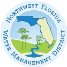 Watershed Challenges
Water quality (continued)
Nonpoint source pollution from urban development and agricultural land uses
Sedimentation from unpaved roads, streambank erosion, and other erosion sites; hydrologic and water quality impacts on streams discharging to Perdido Bay
Industrial and domestic wastewater facilities
International Paper – treatment wetland system
Bayou Marcus Water Reclamation Facility – treatment wetland system
10
NORTHWEST FLORIDA WATER MANAGEMENT DISTRICT
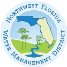 Watershed Challenges
Habitat quality
Long-term losses of seagrasses (~80%)
Historic alteration of tidal wetlands
Exposure to oil impacts from 2010 Deepwater Horizon oil spill in the vicinity of the Gulf inlet and Big Lagoon, as well as (primarily) at the Gulf beaches
Nutrient enrichment within sediments in the upper bay and near the mouth of Elevenmile Creek
11
[Speaker Notes: Are there emerging or potentially emerging invasive aquatic or wetland species that deserve further attention?

(for EP or comparable longer term follow-up)]
NORTHWEST FLORIDA WATER MANAGEMENT DISTRICT
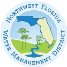 Watershed Specific Objectives
Conceptual Objectives (January 2017)
Continued investments in urban stormwater retrofit 
Septic to sewer connections
Evaluate innovative passive onsite wastewater treatment technologies
Prioritize and address unpaved road stream crossings and other sedimentation sources
12
[Speaker Notes: Conceptual Objectives (January 2017)
Working with Escambia County, evaluate potential NPS treatment improvements for water quality (specifically including bacteria) in tributaries of the bay and estuarine areas – including the Elevenmile Creek, Eightmile Creek, Bayou Marcus, Bridge Creek, and Bayou Garcon basins and Big Lagoon
Work with ECUA to identify areas to take OSTDSs offline through extension of central sewer service
Evaluate the potential of passive innovative technology onsite systems where central sewer connection is not cost-effective
Prioritize and address unpaved road stream crossings and other sedimentation sources]
NORTHWEST FLORIDA WATER MANAGEMENT DISTRICT
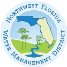 Watershed Specific Objectives
Conceptual Objectives (continued)
Restore seagrass habitats
Protect and restore major wetland drainages – including the Bayou Garcon, Weekly Bayou basins and the Perdido Pitcher Plant Prairie
Implement enhanced agricultural best management practices, building upon efforts ongoing in other parts of the state
Continued investments for wastewater system improvements – addressing inflow and infiltration and water reclamation and reuse
Long-term, sustainable forestry practices
13
[Speaker Notes: Again note that wastewater is outside the implementation AOR of SWIM – but important to recognize]
NORTHWEST FLORIDA WATER MANAGEMENT DISTRICT
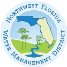 Implementation
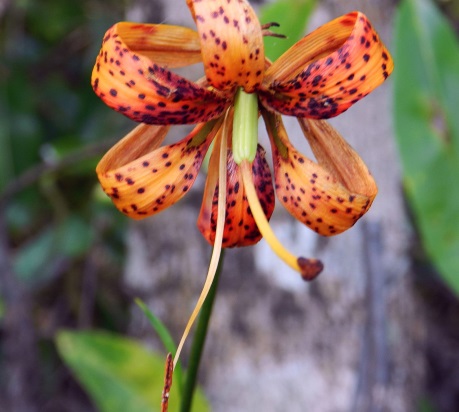 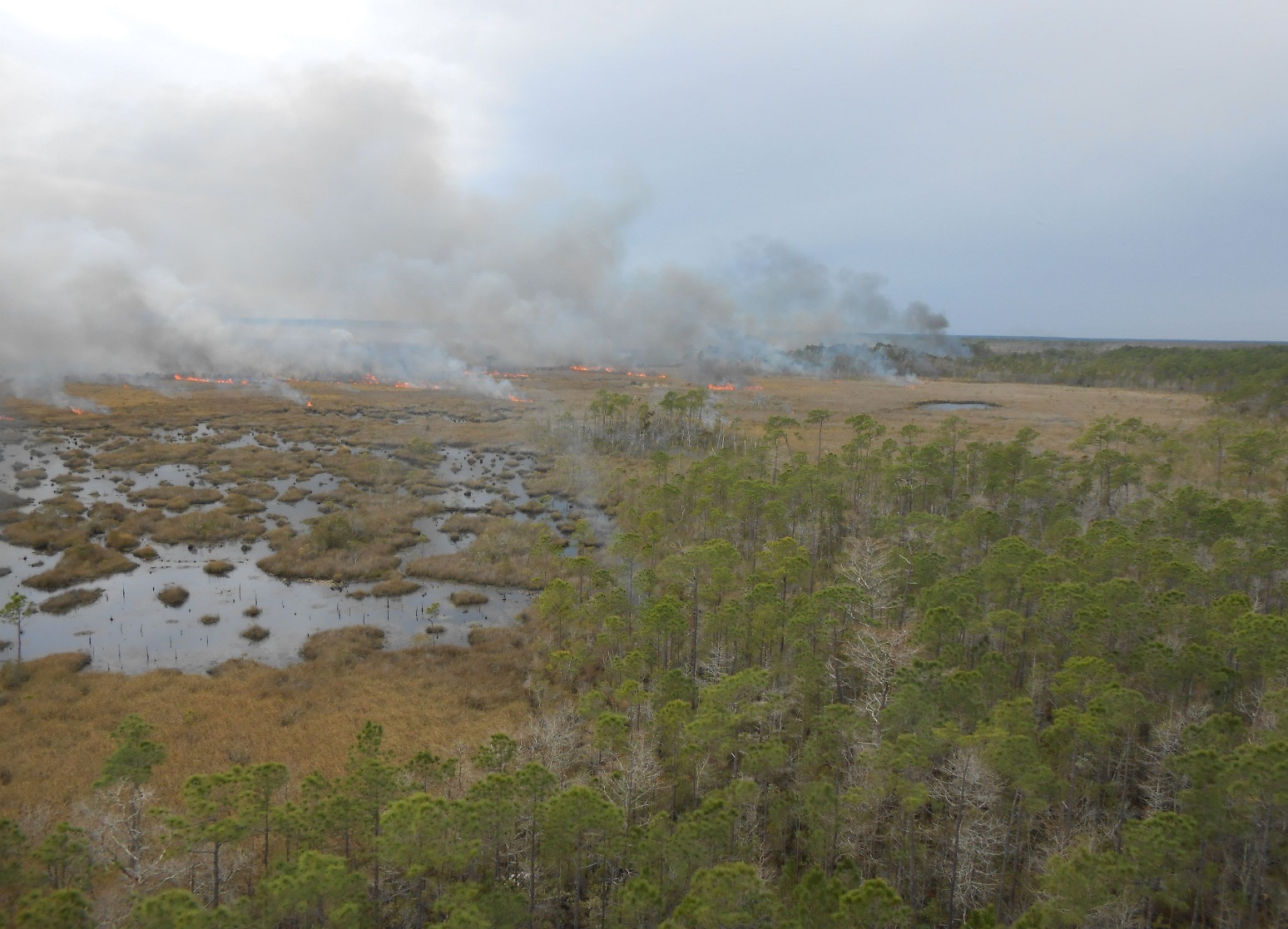 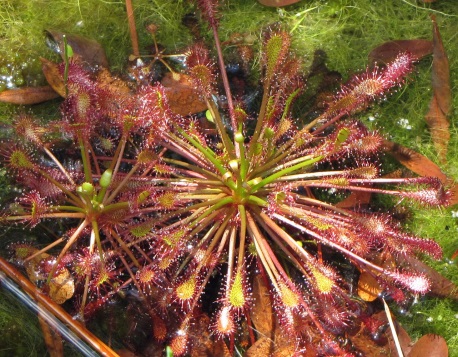 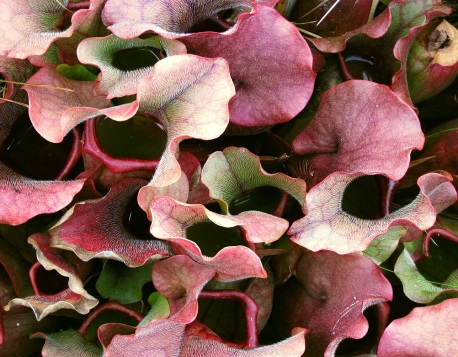 14
[Speaker Notes: Plants – top to bottom

1. Lilium iridollae – Panhandle Lilly – state endangered (Dutex mitigation site – on the bay)
2. Drosera intermedia
3. Purple Pitcher Plant – Sarracenia (District lands along the river)]
NORTHWEST FLORIDA WATER MANAGEMENT DISTRICT
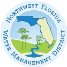 An Array of Funding Resources
15
[Speaker Notes: Many related programs – all with different guidelines concerning what is eligible for funding
The main point here is that the focus and legislative intent for SWIM is limited to  plans and programs for the improvement and management of surface waters.
Therefore not everything that is eligible for funding through some of these programs will be included within SWIM plans.
Some have goals for economic development, tourism, Gulf of Mexico fisheries, and working waterfronts that are not necessarily appropriate for SWIM.
Therefore what is or is not included within SWIM plans do not necessarily affect eligibility for other funding sources.]
NORTHWEST FLORIDA WATER MANAGEMENT DISTRICT
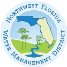 Projects and Management Practices
16
[Speaker Notes: Estuary Program may be applicable to all…]
NORTHWEST FLORIDA WATER MANAGEMENT DISTRICT
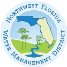 Projects and Management Practices
17
NORTHWEST FLORIDA WATER MANAGEMENT DISTRICT
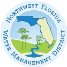 Projects and Management Practices
18
NORTHWEST FLORIDA WATER MANAGEMENT DISTRICT
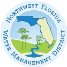 Projects and Management Practices
19
NORTHWEST FLORIDA WATER MANAGEMENT DISTRICT
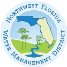 Projects and Management Practices
20
NORTHWEST FLORIDA WATER MANAGEMENT DISTRICT
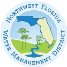 Projects and Management Practices
21
NORTHWEST FLORIDA WATER MANAGEMENT DISTRICT
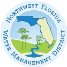 Projects and Management Practices
22
[Speaker Notes: Any one project could support a presentation by itself.]
NORTHWEST FLORIDA WATER MANAGEMENT DISTRICT
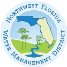 Projects and Management Practices
23
[Speaker Notes: Any one project could support a presentation by itself.]
NORTHWEST FLORIDA WATER MANAGEMENT DISTRICT
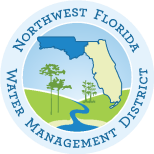 Criteria for Project Planning and Evaluation
Infrastructure projects (stormwater and wastewater)
Projects should have responsible parties that will implement, own, operate, and maintain the facilities
Responsible parties should have dedicated funding source for operation and maintenance
Restoration and habitat enhancement
Completed project should be naturally self-sustaining; not requiring frequent human intervention
Restoration should reflect ecosystems or habitats that are naturally supported in the watershed and physical environment 
Completed restoration sites should be adaptable to natural change and variability – short-term and long-term
24
NORTHWEST FLORIDA WATER MANAGEMENT DISTRICT
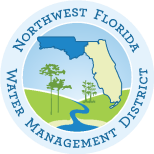 SWIM Plan Updates – Schedule
25
NORTHWEST FLORIDA WATER MANAGEMENT DISTRICT
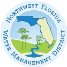 Thank you!
Perdido River and Bay Watershed Resource Characterization:
http://www.nwfwater.com/Water-Resources/SWIM/SWIM-Plan-Updates 

Please provide comments, recommendations, and questions to:  SWIM@nwfwater.com 

Comments requested by March 10, 2017
For more information:

Paul Thorpe
Chief, Bureau of Environmental and Resource Planning
Northwest Florida Water Management District
(850) 539-5999
Paul.Thorpe@nwfwater.com
[Speaker Notes: This is where we are at now.

Management options and projects need to be:
Applicable over the long-term (thus, not only including discrete projects that have come in the door to date)

Useful for local governments and others going forward
Umbrella projects identify broad priorities – site specific project options may be identified in the years ahead and may be applicable to multiple funding sources (Florida Forever, RESTORE, etc.).
Criteria to guide evaluation and prioritization examples:
Go through examples]